Βιργιλίου Αινειάδα
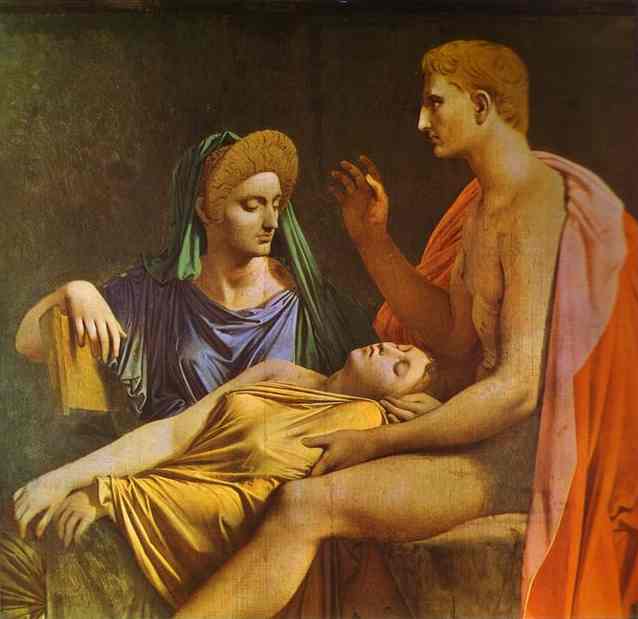 Ο Βιργίλιος απαγγέλλει την Αινειάδα  (και η Οκταβία λιποθυμά ακούγοντας για τον θάνατο του γιου της στο 6ο βιβλίο της Αινειάδας)
KΦL 03
Σοφία Παπαϊωάννου
ΔΑΚΤΥΛΙΚΟ ΕΞΑΜΕΤΡΟ
1– ∪∪ / 2– ∪∪ / 3– ∪∪ / 4– ∪∪ / 5– ∪∪ / 6– Χ
Μετρικές μονάδες 
– ∪∪ = δάκτυλος
– – = σπονδείος
– ∪ = τροχαίος
Γενικά
1– ∪∪ / 2– ∪∪ / 3– ∪∪ / 4– ∪∪ / 5– ∪∪ / 6– Χ

Γενικές παρατηρήσεις:
1. Το μέτρο αποτελείται από έξι δακτύλους , ο τελευταίος από τους οποίους είναι δισύλλαβος
2. Κάθε δίβραχυ (UU) μπορεί να αντικατασταθεί από ένα μακρό(—) : — UU = — —. Σε αυτή την περίπτωση η μετρική μονάδας – – ονομάζεται σπονδείος. Αναλόγως ο στίχος ονομάζεται ολοδάκτυλος, ή ολοσπόνδειος , οπότε και έχει τη μορφή 
		1– – / 2– – / 3– – / 4– – / 5– ∪∪ / 6– Χ
3. Η έκτη μετρική μονάδα είναι πάντοτε δισύλλαβη με το τελευταίο στοιχείο αδιάφορο (δηλαδή μπορεί να καλύπτεται είτε από μακρά είτε από βραχεία συλλαβή-brevis in longo).
4. Η πέμπτη μετρική μονάδα είναι πάντοτε ΔΑΚΤΥΛΟΣ
ΤΟΜΕΣ
ΤΟΜΗ (|) ή (⁞) ή (‖)
Τομή ονομάζεται η παύση μετά το τέλος λέξης που βρίσκεται στο εσωτερικό μιας μετρικής μονάδας. Προθέσεις, μόρια κλπ. δεν θεωρούνται ότι δίνουν τέλος λέξης, διότι συνανήκουν με την προηγούμενη ή την επόμενη λέξη.

Τομές του εξαμέτρου (κατά σειρά συχνότητας):

1. Κατά τρίτον τροχαίον (μετά το πρώτο βραχύ του 3. δακτύλου)
			1– ∪∪ 2– ∪∪ 3– ∪|∪ 4– ∪∪ 5– ∪∪ 6– –

2. Πενθημιμερής (ύστερα από το 3. μακρό)
			1– ∪∪ 2– ∪∪ 3–| ∪∪ 4– ∪∪ 5– ∪∪ 6– –

3. Εφθημιμερής (ύστερα από το 4. μακρό)
1– ∪∪ 2– ∪∪ 3– ∪∪ 4– |∪∪ 5– ∪∪ 6– –
ΔΙΑΙΡΕΣΗ (‖) ή (⁞)
Διαίρεση ονομάζεται η παύση μετά από τέλος λέξης που συμπίπτει με τα όρια μιας μετρικής μονάδας. Συνήθως δεν τη σημειώνουμε. 
Βουκολική διαίρεση έχουμε όταν το τέλος λέξης συμπίπτει με το τέλος της 4ης μετρικής μονάδας. Ιδιαίτερη έμφαση έχει η ΒΔ όταν η 4η μετρική μονάδα είναι ΔΑΚΤΥΛΟΣ. 
	1– ∪∪ / 2– ∪∪ / 3– ∪∪ / 4– ∪∪|| 5– ∪∪ / 6– –
Βασικοί κανόνες συλλαβισμού
Τα φωνήεντα της λατινικής από τη φύση τους είναι όλα δίχρονα, και η ποσότητά τους καθορίζεται με βάση, 
πρώτον, τους κανόνες γραμματικής που επηρεάζουν την ποσότητα των συλλαβών (π.χ. η κατάληξη του ενεστώτα της ενεργητικής οριστικής είναι πάντοτε ένα μακρόχρονο (ō) και, 
δεύτερον, τον αριθμό των συμφώνων που έπονται κάθε φωνήεντος. 
Ωστόσο: οι κανόνες προσωδίας υπερισχύουν των κανόνων της γραμματικής, όταν υπάρχει σύγκρουση.
Συλλαβισμός
	Ένα απλό σύμφωνο μεταξύ δύο φωνηέντων εισάγει τη συλλαβή του φωνήεντος που έπεται (se-ve-rus).
	Σε περίπτωση συμπλέγματος δύο συμφώνων μεταξύ δύο φωνηέντων, είτε στο εσωτερικό μιας λέξης είτε μεταξύ δύο διαδοχικών λέξεων, το πρώτο λαμβάνεται με το προηγούμενο φωνήεν και το δεύτερο με το επόμενο (tin-go). Όταν όμως το σύμπλεγμα των συμφώνων συνίσταται από ένα άφωνο (c, g, p, b, t, d) και ένα υγρό (l, r) σύμφωνο (muta cum liquida), τότε το σύμπλεγμα δεν χωρίζεται, αλλά ανήκει όλο μαζί στη συλλαβή του επόμενου φωνήεντος (fra-trem). 

Διάσπαση του συμπλέγματος επιτρέπεται μόνο στην περίπτωση σύνθετης λέξης (ab-ripio).
Κανόνες Προσωδίας
1. Όλα τα φωνήεντα της λατινικής είναι δίχρονα. Οι δίφθογγοι (ae, oe, eu, ou, [ui, ei]) είναι μακρόχρονες και λαμβάνονται ως μία συλλαβή, εκτός αν παρατηρείται διαίρεση (π.χ. aëreus), συνήθως σε λέξεις ελληνικής προέλευσης.
2. Όταν ένα φωνήεν ακολουθείται από δύο ή περισσότερα σύμφωνα, τότε είναι συνήθως μακρόχρονο (ή, με βάση την ορολογία της προσωδίας, «θέσει μακρόχρονο»).   Π.χ.  cōmprēssi 
3. Όταν το σύμπλεγμα των δύο συμφώνων αποτελείται από ένα άφωνο και ένα υγρό σύμφωνο (muta cum liquida), τότε τα δύο σύμφωνα συνήθως υπολογίζονται ως ένα, και έτσι το φωνήεν που προηγείται του συμπλέγματος είναι αρκετές φορές (όμως όχι πάντα) βραχύχρονο. π.χ. pătri
Κανόνες Προσωδίας
4. Ως δύο σύμφωνα εκλαμβάνονται και τα διπλά σύμφωνα, x και συνήθως και το z.
5. Όταν στο εσωτερικό μιας λέξης υπάρχουν συνεχόμενα δύο φωνήεντα, τότε το πρώτο φωνήεν γίνεται βραχύχρονο (vocalis ante vocalem corripitur).
6. Ο φθόγγος j είναι ημίφωνο, και δεν πρέπει να συγχέεται με το φωνήεν i. Η σύγχυση προκαλείται από το γεγονός ότι το j στα έντυπα κείμενα συνήθως εμφανίζεται ως i, αλλά είναι εύκολη η διάκριση μεταξύ τους, διότι το ημίφωνο ακολουθείται από φωνήεν (iubeo, iaceo, ieci, κ.λπ.), ενώ το φωνήεν συνοδεύεται από σύμφωνο ή σύμπλεγμα συμφώνων (ibam, ira).
Κανόνες Προσωδίας
7. Πολύ συνηθισμένο φαινόμενο στη ρωμαϊκή στιχουργία είναι οι λεγόμενες εκθλίψεις. Έκθλιψη έχουμε όταν η τελευταία συλλαβή μιας λέξης εκπίπτει, δηλαδή δεν προφέρεται κατά την απαγγελία του στίχου, συνεπώς δεν υπολογίζεται στη μετρική του ανάλυση. Έκθλιψη παρατηρείται σε δύο περιπτώσεις: α) όταν μια λέξη τελειώνει σε φωνήεν ή δίφθογγο και η επόμενη λέξη αρχίζει με φωνήεν, δίφθογγο ή το ημίφωνο h (το οποίο πάντοτε συνοδεύεται από φωνήεν και ισοδυναμεί με την ελληνική δασεία), τότε το τελικό φωνήεν της πρώτης λέξης εκθλίβεται· β) όταν μια λέξη τελειώνει σε κατάληξη -am, -um, ή -em, και η αμέσως επόμενη αρχίζει με φωνήεν, δίφθογγο ή το h, τότε ολόκληρη η κατάληξη της πρώτης λέξης εκθλίβεται.
8. Φαινόμενο παρόμοιο με αυτό της έκθλιψης. Συγκεκριμένα, όταν στην ανωτέρω περίπτωση η δεύτερη από τις δύο λέξεις είναι το δεύτερο και τρίτο ενικό της οριστικής του esse, es και est, τότε εκπίπτει το -e των τύπων αυτών, και οι δύο λέξεις συμπροφέρονται ( necesse est)
9. Μια συλλαβή η οποία τελειώνει σε σύμφωνο («κλειστή» συλλαβή) είναι κατά κανόνα μακρόχρονη, ανεξάρτητα από την ποσότητα του φωνήεντός της. 
10. Στο σύμπλεγμα –qu— τo ‘u’ είναι ημίφωνο και δεν υπολογίζεται ως φωνήεν στο μέτρημα
Μετρο Για Αρχαριουσ
(πρακτικοί κανόνες –ΠΟΛΎ ΧΡΗΣΙΜΟΙ) 
όταν έχουμε να αναλύσουμε μετρικά έναν στίχο
Ψάχνουμε να βρούμε αν έχει εκθλίψεις και τις σημειώνουμε (βάζοντας σε παρένθεση τη συλλαβή που εκθλίβεται) 
Μετράμε πόσες συλλαβές (=πόσα φωνήεντα ή δίφθογγους) έχει ο στίχος μετά την αφαίρεση των εκθλιβόμενων
Οι πέντε τελευταίες συλλαβές (ή τα δύο τελευταία μέτρα) είναι ΠΑΝΤΟΤΕ  – ∪∪ /– Χ Συνεπώς στο μέτρημα ξεκινάμε πάντα από το τέλος. Έπειτα πάμε στην αρχή και σημειώνουμε την πρώτη συλλαβή που είναι πάντα μακρόχρονη.
4. Μετρούμε στη συνέχεια πόσες συλλαβές έχουν απομείνει.  Θα έχουν απομείνει 8 ή 9 ή 10 ή 11 ή 12. 
5. Αν έχουν απομείνει 8, τότε όλοι οι τέσσερεις εναπομείναντες θα είναι σπονδείοι. Θα έχουν δηλαδή τη μορφή: 1– –/ 2– – / 3– – / 4– – . Αν έχουν απομείνει 12, τότε όλοι θα είναι δάκτυλοι : 
	1– ∪∪ / 2– ∪∪ / 3– ∪∪ / 4– ∪∪
	Αν είναι 9, τότε ο ένας πόδας θα είναι δάκτυλος και οι υπόλοιποι σπονδείοι, αν είναι 10, τότε έχουμε δύο σπονδείους και δύο δακτύλους, και εάν 11, έναν σπονδείο και τρεις δακτύλους.
Παραδειγματα
Ārmă vĭrūmquĕ cănō, ⁞ Trōjaē | quī || prīmŭs ăb ōris 
Ītălĭām, fātō ⁞ prŏfŭgūs, ⁞ Lāvīnăquĕ vēnit 
lītŏră, mūlt(um) īll(e) ēt tērrīs ⁞ jāctātŭs ĕt ālto 
vī sŭpĕrūm saēvaē ⁞ mĕmŏrēm ⁞ Jūnōnĭs ŏb īram; 
mūltă quŏqu(e) ēt bēllō pāssūs,⁞ dūm || cōndĕrĕt ūrbem,           
īnfērrētquĕ dĕōs ⁞ Lătĭō, ⁞ gĕnŭs ūndĕ Lătīnum, 
Ālbānīquĕ pătrēs, ⁞ ātqu(e) āltaē || moēnĭă Rōmae.
Mūsă, mĭhī caūsās ⁞ mĕmŏrā, ⁞ quō nūmĭnĕ laēso, 
quīdvĕ dŏlēns, ⁞ rēgīnă ⁞ dĕūm ⁞ tōt || vōlvĕrĕ cāsus 
īnsīgnēm pĭĕtātĕ ⁞ vĭrūm, ⁞ tŏt ădīrĕ lăbōres 	     10 
īmpŭlĕrīt. ⁞ Tāntaēn(e) ănĭmīs || caēlēstĭbŭs īrae? 
Ūrbs āntīquă fŭīt, ⁞ Tўrĭī ⁞ tĕnŭērĕ cŏlōni Kārthāg(o), 

ōstĭă, dīvĕs ŏpūm | stŭdĭīsqu(e) āspērrĭmă bēlli, 
quām Jūnō fērtūr ⁞ tērrīs ⁞ măgĭs ōmnĭbŭs ūnam     15
pōsthăbĭtā  cŏlŭīssĕ ⁞ Sămō; ⁞ hīc  īllĭŭs ārma, 
hīc cūrrūs  fŭĭt; hōc ⁞ rēgnūm ⁞ dĕă gēntĭbŭs ēsse, 
sī quā | fātă sĭnānt, ⁞ iām  tūm tēndītquĕ fŏvētque.
ΠΑΡΑΔΕΙΓΜΑΤΑ
ōmnĭă / quī mā/gnī ⁞ dī/spēxīt/ lūmĭnă /mūndī
īdēm /m(e) īllĕ Cŏ/nōn ⁞ caē/lēst(i) īn /līmĭnĕ /vīdĭt
Pēlĭă/cō quōn/dām ⁞ prō/gnātaē/ vērtĭcĕ /pīnūs
dīcūn/tūr lĭquĭ/dās ⁞ Nēp/tūnī /nāssĕ pĕr / ūndās
Phāsĭdĭs / ād flū/ctūs ⁞ ēt / fīnēs / Aēē/taēōs
cūm lē/ctī iŭvĕ/nēs ⁞ Ār/gīvaē / rōbŏră /pūbĭs
aūrāt(am) / ōptā/ntēs ⁞ Cōl/chīs ⁞ āv/ērtĕrĕ /pēllĕm
caērŭlă / vērrēn/tēs ⁞ āb/iēgnīs /aēquŏră /pālmīs.